Samoubojstvo
Emile Durkheim
O samoubojstvu:
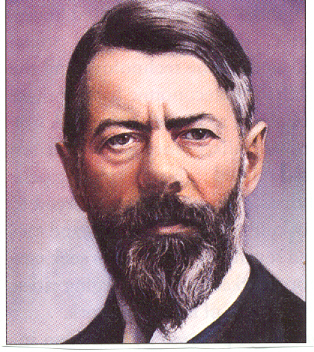 Najznačajnije Durkheimovo djelo
Sastoji se od uvoda i tri knjige
Prva knjiga-izvandruštveni čimbenici
Druga knjiga-društveni uzroci, tipovi samoubojstva i metode određenja
Treća knjiga-društveni elementi i posljedice samoubojstva
Samoubojstvo se spominje i u “Društvenoj diobi rada” (sreća raste sukladno proizvodnji-bolji život-specijalizacija)
Nagon za samoodržavanjem-dokaz o dobroti života-ako se taj nagon izgubi dolazi do samoubojstva
Samoubojstvo se prostire kroz civilizacije-središnja Europa-”tamna mrlja”
Samoubojstvo ovisno o:
    smještaju: pretežito u gradovima,manje na   selu
    klasnom zanimanju:poljuprivreda najmanje podležna a slobodna zanimanja najviše
   spolu: muškarci se ubijaju četri puta više od žena
Dva vida samoubojstva: a) patološki aspekt modernog društva
     b) odnos između pojedinca i kolektiva 
Definicija samoubojstva: svaki smrtni slučaj koji neposredno ili posredno proizlazi iz negativnog čina kojeg je izvršila sama žrtva,nastojeći ostvarit rezultat
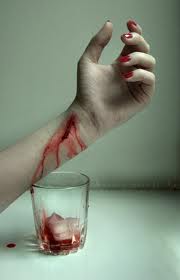 3 glavna tipa samoubojstva
Egoistično:
-mjenja se po dobi
-raste sa godinama
-veća stopa kod muškaraca 
-veća stopa kod rastavljenih,udovica i samaca
-veća kod protestanata


Problematika individualizma samoubojsta
Altruistično:
-primjeri: Kapetan tone zajedno sa svojim brodom i udovica u Indiji biva spaljena na lomači zajedno sa svojim mrtvim mužem

Anomijsko:
-uzrok npr. ekonomska kriza
-slabe veze vežu pojedinca u grupu npr. razvod braka,muškarac skloniji samoubojstvu nego žena, u braku muškarac dobiva disciplinu, zadovoljstvo i slobodu a žena više disciplinu nego slobodu,zato je sklonija razvodu
-prevelika očekivanja od života
Socijološki i psihološki tipovi
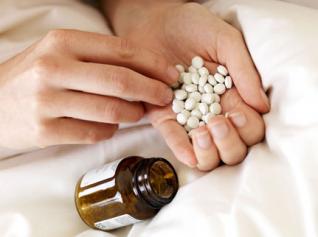 Stanje apatije
Stanje energije i strasti
Razdražljivost i gađenje

Samoubojstvo ovisi i o društvenoj i religioznoj integraciji-postajanje istog morala,cilja i grupne povezanosti

Individualizam-sekundarni uzrok samoubojstva,primarni je društveni
Život će se održati ako postoji raison d’entre,neki cilj vrijedan napora,egoizam nije u ljudskoj prirodi
Ljudi nisu individualisti nego dio kolektiva-egoizam uzrok samoubojstva uz individualizaciju
-primjeri djece: oni ne izvršavaju samoubojstvo jer nisu integrirani u društvo

Durkheim i Aron-organizacija “Profesionalnih grupa”-u modernom društvu čovjek je nezadovoljan,ne postoje norme,dolazi do krize,nema grupnog cilja,kolektivne svijesti...
Neka samoubojstva nose čin junaštva npr. kapetan ne napušta brod koji tone
3 etape konstituiranja tipova
Durkheim uzima podatke za manji broj slučajeva i određuje sociološke tipove (statističke koleracije)-odbacuje geografsku povezanost jer ne nailazi na podudaranje

Tri tipa samoubojstva je moguće definirati:
-egoistično:koleracija između stopa samoubojstva i odnosa u obitelji,društvu,braku itd.
-egoisti misle samo ne sebe i nisu dovoljno integrirani
Altruističko:
-nedostatak individualizacije,dolazi do grupne smrti,pojedinac se žrtvuje zbog altruizma
-povećanje samoubojstva u vojnoj službi
-razvodi:muškarci više pate

Anomijsko:
-karakteristično za moderno društvo
-koleracija između samoubojstva i ekonomske krize

Samoubojstvo nije individualan čin,nego socijalno uvijetovan,ti uzroci ne utječu na svakoga isto,više napadaju slabe,neurotične i nestabilne
Razne definicije samoubojstva
Pozitivna i nasilna akcija koja podrazumjeva snagu mišića,negativan stav ili apstinencija

Svaka smrt koja  posredno ili neposredno proizlazi iz pozitivnog ili negativnog čina koji je izvršila sama žrtva

Očajnički čin čovjeka koji ne drži do života

Svaki smrtni slučaj koji izravno ili neizravno proizlazi iz pozitivnog ili negativnog čina koji je izvršila sama žrtva
Problematika životinjskog samoubojstva, primjeri psa i škorpiona-nesvijesnost čina
Problematika nesvijesnosti čina kod čovjeka

Brierre de Borsmont-pisma samoubojice,proglašena kao manjkava i subjektivno interpretirana

Razlike između tipova samoubojstva su određene uzrocima,svako samoubojstvo ima određene životne okolnosti-klasifikacija samoubojstva
Klasifikacija je etimološka i vodi se pomoču zapisa koji se vode pri svakom samoubojstvu-te bilješke često subjektivne i pune grešaka
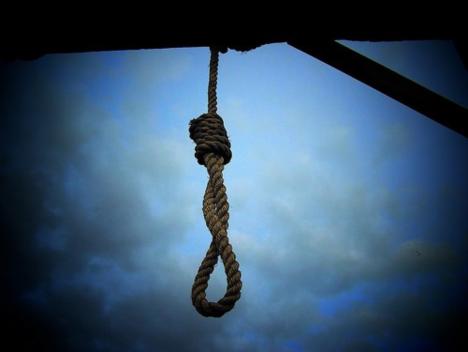 POVEZANOST SAMOUBOJSTVA I RELIGIJE
Samoubojstva vrlo slabo proširena katoličkim zemljama dok u protestantskim dosežu maksimum

Nisku stopu kod grkokatolika ne možemo tumačiti zbog različitosti u civilizaciji

Postoji sličnost u intelektu i duhovnom razvoju,zbog toga se promatra razlika u vjeri
Povezanost samoubojstva i stupnja obrazovanja:
-protestanti imaju visoku stopu samoubojstva ali i obrazovanja
-protestantizam dopušta slobodnu prosudbu više od drugih religija,daje više mjesta misli i razmišljanju
-oni nemaju određenu hijerarhiju
-nestaje kolektivitet
-pojedinac se odvaja od društva
-dozvoljavaju slobodnu interpretaciju svojih spisa
-dolaskom znanosti srušene su neke tvrdnje crkve
-zbog širenja opće izobrazbe dolazi do povećanog rušenja ideala u protestantizmu
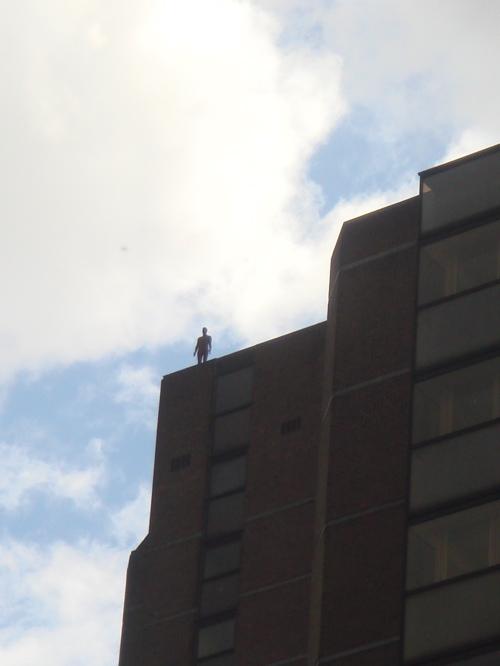 -Židovi su jače integrirani zbog raznih neodobravanja i pokreta protiv njih,tako su se učvrstili u kolektiv i stopa samoubojstva je jako niska kod njih

-Kršćanstvo ne odobrava rušenje dogmi,katolik vjeru dobiva već gotovu,postoji hijerarhija i time bolja integracija i povezanost društva

Najviše klase prednjače u obrazovanju i zbog toga su skloniji samoubojstvu
Žene se svugdje u svijetu manje ubijaju i to se može povezati sa stupnjem obrazovanja,naime one su većinom manje obrazovane od muškaraca
SAD-crnačka žena ima jednako obrazovanje kao muškarac i tu su podjednake stope samoubojstva između muškarca i žena


Židovi-visoka stopa obrazovanja ali mala samoubojstva,nemaju obrazovanje usmjereno na rušenje religije nego posebno porijeklo znatiželje,obrazuju se kako bi bili nadmoćni prema neprijateljima
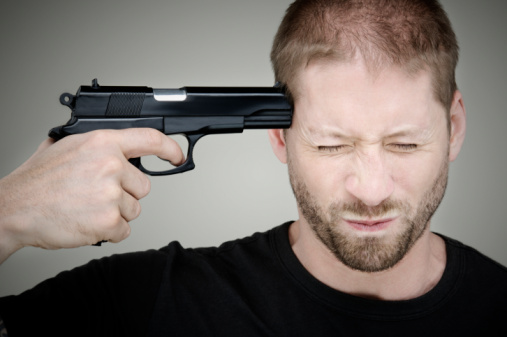 Altruističko samoubojstvo
“ništa nije dobro bez mjere u životu”
Prevelika individualizacija,premala integracija
Postoji u primitivnim društvima najviše

Npr. Danski ratnici,Goti,Vizigoti i Kelti-sramota je umrijeti od starosti ili bolesti
Indija-udovica se nakon smrti muža mora ubiti
Galija-kad premine kralj dužnost je njegovih sluga da se ubiju
Samoubojstvo je dužnost a ne želja ili uvijetovanost nekim problemom-OBAVEZNO SAMOUBOJSTVO
Indijanci-bračna svađa moze biti uzrok samoubojstva
Pakoti,Creek-najmanja razočaranja dovode do samoubojstva
Japanci-zbog najmanjeg nedostatka ili nazadovanja vrše samoubojstvo
-ta ubojstva nisu zatražena nego pojedinac nema vlastitih interesa: SPONTANO SAMOUBOJSTVO

Ljudi se prelako i s veseljem ubijaju jer smatraju da ih čeka nešto bolje
Panteizam ima također utjecaj na samoubojstvo

Poseban tip samoubojstva: Mistično
-danas samoubojstva zbog vjere i često u vojnoj službi
Samoubojstvo u vojsci
Iako bi vojnici trebali biti integrirani u grupu zbog posla i dužnosti to nije slučaj
Stopa samoubojstva kod vojnika je vrlo visoka
Razlozi su:
-nisu oženjeni
-alkoholizam
-odbojnost službe
Odbojnost bi trebala biti najviše izražena u prvim godinama ali analiza pokazuje da je više samoubojstava izvršeno pri kraju služenja
Časnici i dočasnici prednjače u samoubojstvu,iako je njihov život manje mučan oni se više odlučuju za samoubojstvo

Dragovoljci bi trebali imati manju sklonost samoubojstvu ali to nije tako-samoubojstvo je najviše kod onih koji su htijeli raditi u toj službi

Danas je ta stopa samoubojstva u vojnoj službi smanjena,skraćen je vojni rok i smanjen je stari vojni duh.
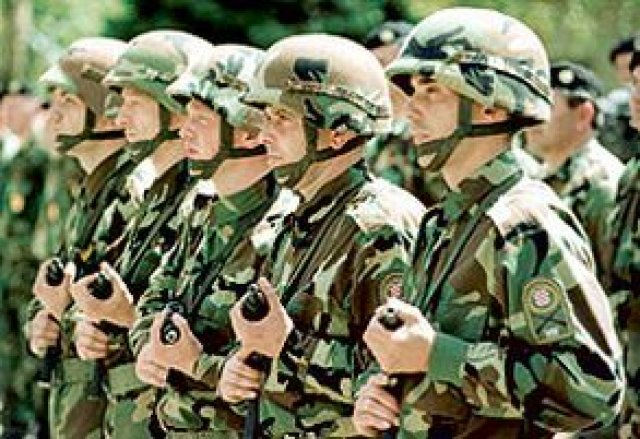